Cancer Biology
Stephen Riechens PA-C
Feb.2011
Objectives
Understand the significant cellular and genetic events that cause cancer and clinical features of neoplastic diseases.
Be able to contrast and differentiate types of cancer/neoplasia by histological origin, as well as the staging system.
Be familiar with the general principles of treatment, such as CTX and XRT.
Understand the role of cancer screening.
Oncology Terminology
Neoplasia 
    (new growth) abnormal proliferation of cells in a tissue or organ, used as synonymous to tumor
Hyperplasia 
     proliferation of cells # within an organ that may result in gross enlargement in response to a physiological stimulus, remains under normal regulatory control mechanisms, breast during pregnancy
Hyperthrophy 
     increased in cell size, as in weight training and steroid therapy
Oncology Terminology
Dysplasia
     early form of pre-cancerous transformation detected in a Biopsy or Pap-smear. Cells are different from the tissue of origin
Carcinoma “in situ” 
   “cancer in place”, cells have lost their tissue identity, growth is rapid and without regulation, however remains localized to a specific area or organ
Invasive Carcinoma 
     invading beyond the original tissue layer or location, may be able to spread to another parts of the body (Metastasize)
Oncology Terminology
Metaplasia 
 -  changes in response to chronic physical or chemical irritation such as cigarette smoking that causes the mucus secreting Ciliated epithelium to be replaced by Simple Squamous epithelium; the change is benign and reversible to certain limit
Some cells go from:
-  Metaplasia-Dysplasia-Neoplasia
Oncology Terminology
Adenoma
   collection of growth(-oma) of glandular origin, benign but may compress other structures (mass effect) or produce large amounts of hormones (para-neoplastic syndromes), may become malignant and they are called Adeno-carcinomas
Oncology Terminology
Paraneoplastic Syndromes : mediated by humoral factors (hormones and cytokines) excreted by tumor cells or by immune response against the tumor. Symptoms may show before diagnosis of malignancy 
SIADH – small cell lung cancer and CNS malignancies
Hypercalcemia – Breast and Lung cancer due to production of PTHrp
Oncology Terminology
Sarcoma : cancer that affects connective, supportive and soft tissue (bone, cartilage, muscle or fat)
Osteosarcoma – bone
Chondrosarcoma – cartilage
Leiomyosarcoma – smooth muscle
2006 Estimated US Cancer Deaths*
26%	Lung & bronchus
15%	Breast
10%	Colon & rectum
  6%	Pancreas
  6%	Ovary
 4%	Leukemia
  3%	Non-Hodgkin lymphoma
 3%	Uterine corpus
  2%	Multiple myeloma
  2%	Brain/ONS
23%    All other sites

273,560 deaths in Women
Lung & bronchus	31%
Colon & rectum	10%
Prostate	                   9%
Pancreas	                   6%
Leukemia                    4%
Liver & intrahepatic	   4%bile duct
Esophagus	   4%
Non-Hodgkin               3%     
Urinary bladder	   3%
Kidney                     3 %	
All other sites          23 %
291,270 deaths in Men
2006 Estimated US Cancer Cases*
Prostate	                33%
Lung & bronchus	13%
Colon & rectum	10%
Urinary bladder	6%
Melanoma of skin	5%
Non-Hodgkin	4%                      lymphoma	
Kidney	                3%
Oral cavity	3%	
Leukemia	                3%
Pancreas	                2%
All Other Sites       18%
Men 720,280
31%	Breast
12%	Lung & bronchus
11%	Colon & rectum
  6%	Uterine corpus 	
  4%	Non-Hodgkin                lymphoma 	
  4%	Melanoma of skin
  3%         Thyroid
  3%	Ovary
  2%	Urinary bladder
  2%	Pancreas
 22%	All Other Sites
Women 679,510
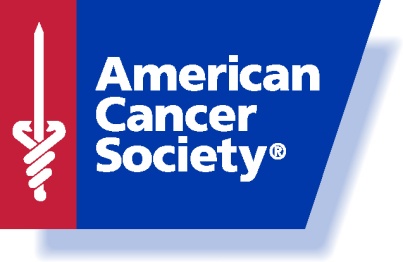 Five-year Relative Survival (%)* during Three Time Periods By Cancer Site                       74-76  83-85  95-2001
All sites	            50       53        65
Breast (female)	75	78	88
Colon 	            50	58	64
Leukemia	            34	41	48
Lung and bronchus12	14	15
Melanoma    	80	85	92
Non-Hodgkin 	47	54	60
Ovary	            37	41	45          
Pancreas	              3	  3 	  5
Prostate	            67	75      100
Rectum	            49	55	65
Urinary bladder	73	78	82
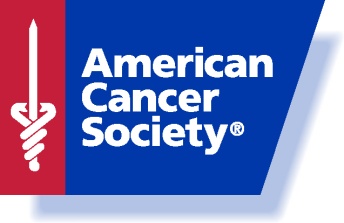 Hallmarks of the Cancer Phenotypes
Autonomy 
Insensitivity to anti-growth signals
Resistance to apoptosis
Limitless replicative potential
Induction of Angiogenesis
Tissue invasion and metastasis
Pathways to Cancer
Exposure to environmental carcinogens
Dysregulated DNA repair
Random replication errors
Hereditary germline mutations in a cancer gene
Genes responsible for cancer
Oncogenes
Tumor-Suppressor Genes
Stability Genes
Epidemiology
Cancer incidence rates - number of new cases per 100,000 people
Age group specific risk, or lifetime risk - describes the risk of  developing a particular type of cancer in a specific population
Survival rates expressed as relative survival rate: % of people with the disease who are alive 5 years after the diagnosis
Epidemiology
Prevalence of a disease: number of people living with the disease
Survival rates are poorer in African -Americans in the US
Survival rates are higher for “limited Ds” than for “regional” than for “metastatic” disease
Cancer Etiologic factors
Tobacco : lung, esophagus, head and neck, stomach, pancreas, kidney, bladder and cervix
Alcohol : squamous cell cancer of the oral cavity, pharynx, Larynx, esophagus,  liver, rectal, and breast cancer
Asbestos : mesothelioma, lung
By simply identifying smokers,advising them to quit, and sending themto a FREE telephone service,clinicians can save thousands of lives.
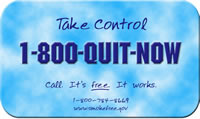 Cancer Etiologic factors
Infectious agents: Hepatitis B and C virus-liver cancer, HPV-cervical and anal cancer, HIV induced immunodeficiency associated with Kaposi’s sarcoma, certain lymphomas, and anal cancer
Pharmacologic agents: estrogens-uterine and breast cancer
Diet : breast, colon and stomach
Cancer Prevention
Primary prevention - keeps disease from occurring by reducing exposure to causative agents and  risk factors
Secondary prevention - detects the disease before it is symptomatic and when intervention can prevent the illnes, 
Tertiary prevention - reduces complication of the disease once the disease is clinically evident
Primary Prevention
Avoiding the causative agent 
Lifestyle risk reduction measures 
Using an agent that prevents the development of the malignant process
Chemo-preventive agents 
Vaccines
Secondary Prevention
Achieved with screening tests
Screening tests do not prevent the disease
Screening tests are not diagnostics on their own
No screening test for most type of Cancers
Criteria for Screening test
Common and severe disease
Long asymptomatic phase during which intervention is beneficial
Effective intervention available
Early Tto. More effective than later Tto.
Test sensitive and specific, inexpensive and safe
Screening tests
Annual Mammogram for women > 50 y.o.
Annual Clinical Breast Examination
Annual Pap Smear for women within 3 years of beginning sexual intercourse, but no later than 21 years of age
Annual Fecal occult blood testing, Flexible Sigmoidoscopy and Barium enema every 5 years or Colonoscopy every 10 years
Screening tests
Sensitivity 
-   likelihood of a positive test in a person with the disease
A 100 % sensitive test is never negative in a person who has the disease
0 % false negative rate
Specificity 
-  likelihood of a negative test in a person free of the disease
A 100 % specific test is never positive in a person without the disease
0 % false positive rate
Screening tests
Positive predictive value (PPV) : likelihood that a person with a positive test has the disease
Negative predictive value (NPV) : likelihood that a person with a negative test result does not have the disease
Genetic Screening
DNA testing for several type of cancers
Breast, Ovarian, Colon cancer Syndromes
Reserved for strong family history
Must receive counseling before and after the test
Test limitations
Prevention options available
Risk of having a positive test result
Side effects of prevention measures
Genetic Screening
Possibility of discrimination
employers, friends and family
Negative test results meaning
Risk of cancer is not zero
Risk of cancer is similar to that of the general population
Principles of Cancer Therapy
Chemotherapy - mainstay of therapy
Development of more Specific Targeted Agents 
Increased anticancer agents Clinical trials 
Refined Surgery and Radiation therapy as effective treatment for localized lesions
Considerable resources for Palliative care of cancer patients
Diagnosis and Staging
Histologic Diagnosis - Invasive Biopsy
Morphology, invasiveness, molecular markers
Tumor staging - Clinical or Pathological
Clinical : PE and Imaging studies
Pathological : follows Tumor(T), Node(N), Metastasis(M) (TNM method).
TNM method for Staging of Tumor
T - score: size and extent of invasionof the primary tumor 
N - score: number and location of histologically involved regional lymph nodes
M - score: presence or absence of distant metastasis.
Tumor Staging
TNM scores are group into categories from I - IV reflecting increasing burden of the disease
Has prognostic and therapeutic implications
Tumor Staging
Example of tumor staging:
T2-N1-M0 (stage III) Colon cancer
Resected Colon Cancer that invades the muscularis propia, involves 2 of the 16 lymph nodes but has no distant metastasis
Tumor recurrence is 40-50%
Six months of chemotherapy is recommended
Biomarkers
Provide additional prognostic information 
Absence of Hormone receptors in breast cancer indicate poor prognosis
Presence of HER-2/neu in breast cancer indicates positive anti - neoplastic response to Trastuzumab
[Speaker Notes: Human epidermal growth factor receptor 2 +]
Tumor markers
Serum levels of proteins used for diagnosis of tumors
Carcino-Embryonic Antigen (CEA) for colon cancer 
Alpha feto protein in testicular and liver cancer
Surgery in cancer
Prevention 
Precancerous lesion removal
Removal organs at risk
Diagnosis 
Biopsy
Treatment 
Removing the primary tumor
Surgery in cancer
Staging 
Sampling lymph nodes
Reconstruction 
A sacrificed limb or organ
Palliative treatment 
Intestinal bypass - obstruction
Spinal cord decompression
Radiation therapy
Definitive therapy either alone or with chemotherapy
Can preserve organ structure and function-enhanced quality of life
Palliative to alleviate pain 
Brachytherapy: radioactive sources that deliver radiation directly to the tumor
Iodine seeds into the prostate
Radiation side effects
Acute effects seen in days-weeks in rapid proliferating tissues(skin and GI mucosa) usually reversible, depending on total dose
Late effects seen in months -years, necrosis, fibrosis, and organ failure
Secondary malignancies
Medical therapy
Chemotherapy- cytotoxic agents for treatment of Cancer
Most anti-proliferating agents 
More effect in rapid proliferating tissues: BM, GI mucosa
Medical therapy
Chemotherapeutic Agents
Cell cycle specific and non-specific
Alkylating agents
Anti-metabolites
Antitumor antibiotics
Mitotic spindle inhibitors
Chemotherapeutic Agents
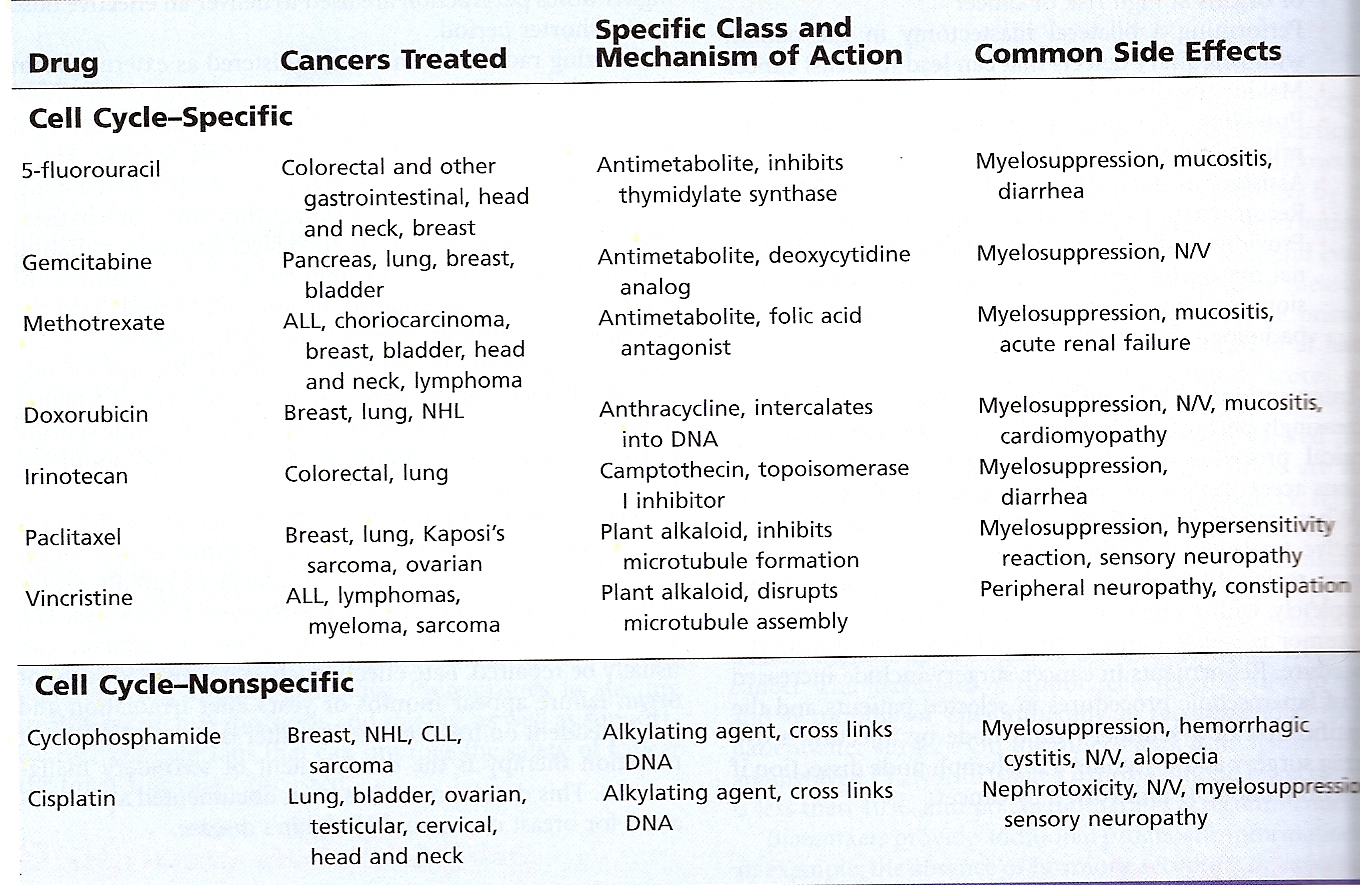 Medical therapy
Most used in treatment of metastatic disease not achieved by surgery or radiation
Curative - certain lymphoma and testicular cancer
Adjuvant - chemotherapy after resection of the primary tumor (breast, lung cancer)
Neoadjuvant - primary chemotherapy, used before surgery, sometimes in combination with radiation
Evaluation of Response
Monitoring based on PE and serial radiologic methods of the affected sites
Complete response: disappearance of all lesions
Partial response: > 30% or greater reduction in the long diameter
Progression: new lesions or increased in size of the existing lesion 20 %
Evaluation of Response
Stable disease: not responding, not progressing 
Response rate: % of patients who experience “a response” while being treated 
Gold standard for efficacy of therapy is an improvement in disease-free survival
Targeted Therapeutic Agents
Directed against specific cancer proteins 
Growth factors 
Signaling molecules
Cell cycle proteins
Regulators of apoptosis
Angiogenesis 
No N/V, myelosuppression, or alopecia
Multiple  combination of therapy available
Targeted Therapeutic Agents
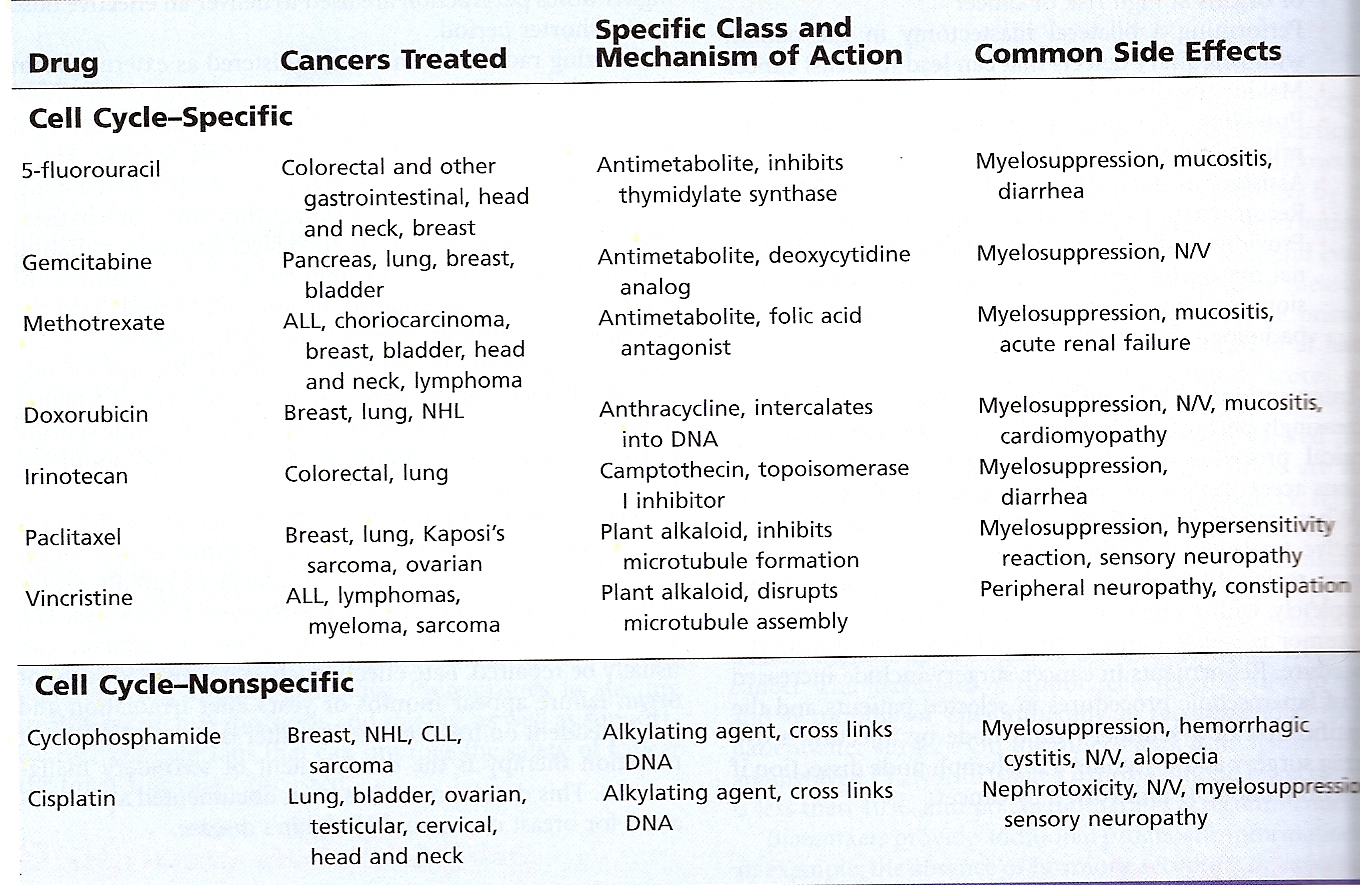 Imatinib Mechanism
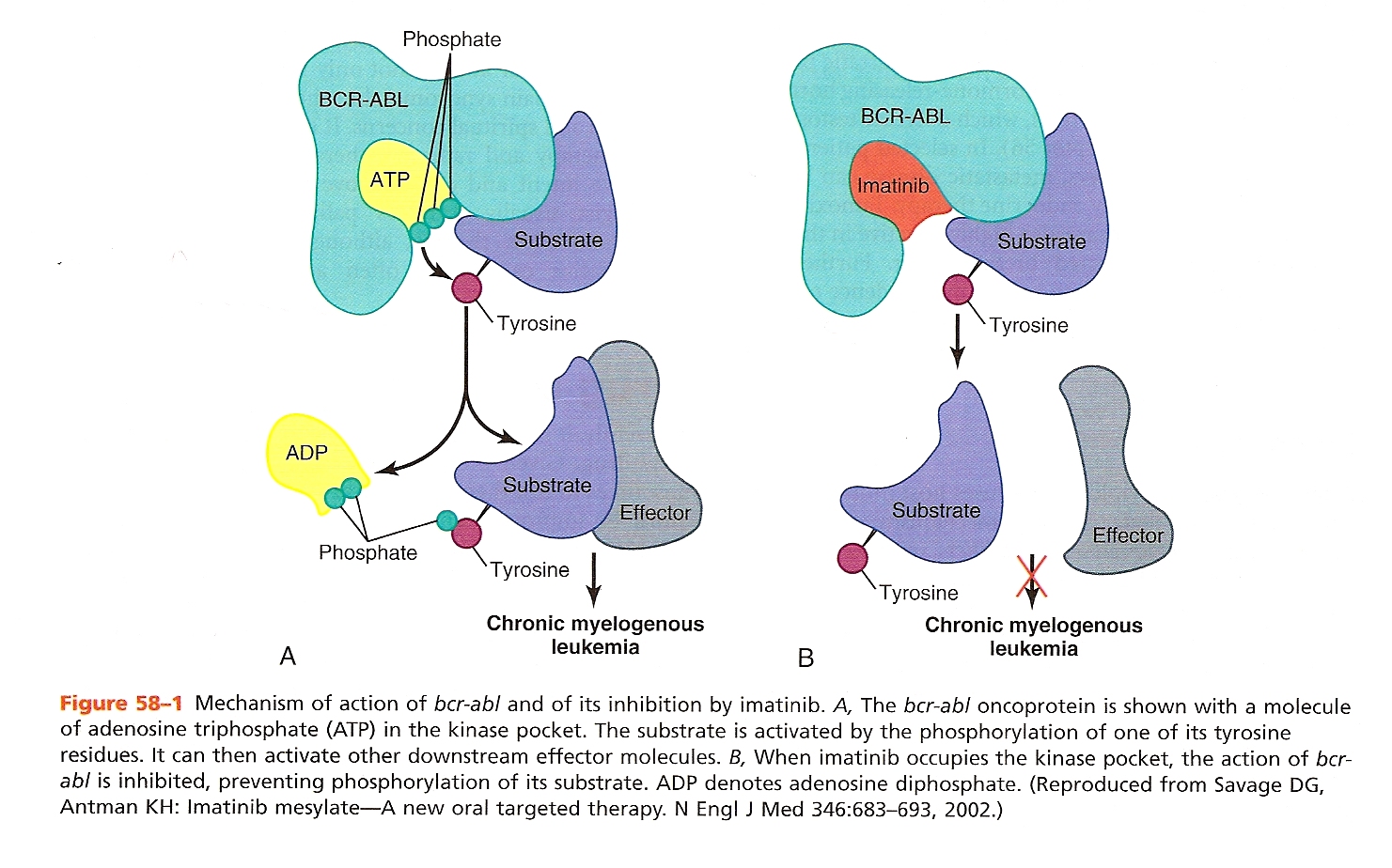 Limitations of Chemotherapy
Tumor cells kinetics protect against chemotherapy
Chemotherapy affects cells in division
The rate of tumor cells doubling slows as the tumor size increases
Only 5 % of the tumor is growing when clinically detectable
Cancer cells become resistant to chemotherapy
Cell membrane efflux pump
Decreased uptake of the drug
Supportive care
Improve safety and tolerability of chemotherapy
Control of nausea and vomiting
Anemia control with EPO
Shorter duration of neutropenia (GCS-F)
Avoid mucositis (H.Keratinocyte growth factor)
Palliative care for pain syndromes, psychosocial and spiritual concerns
END